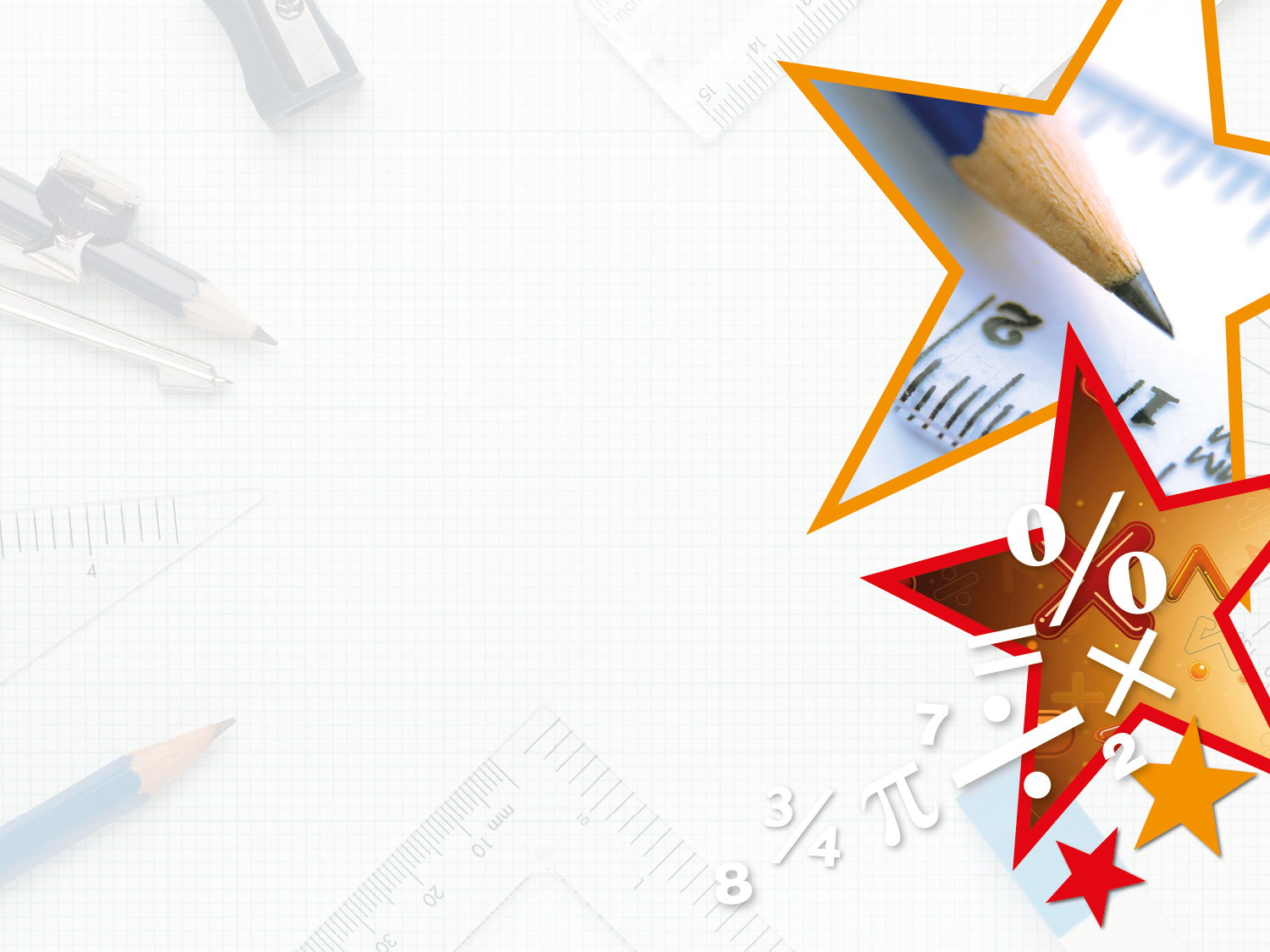 LIFE/work balance











We have started a #LIFEworkbalance campaign and we need your help to complete our LIFE/work balance survey.

We hope to publish the results soon, so please give 15 minutes of your time to help us get a true picture of school life.


Want to be a part of this campaign? Take the survey on our website and share it with your colleagues!
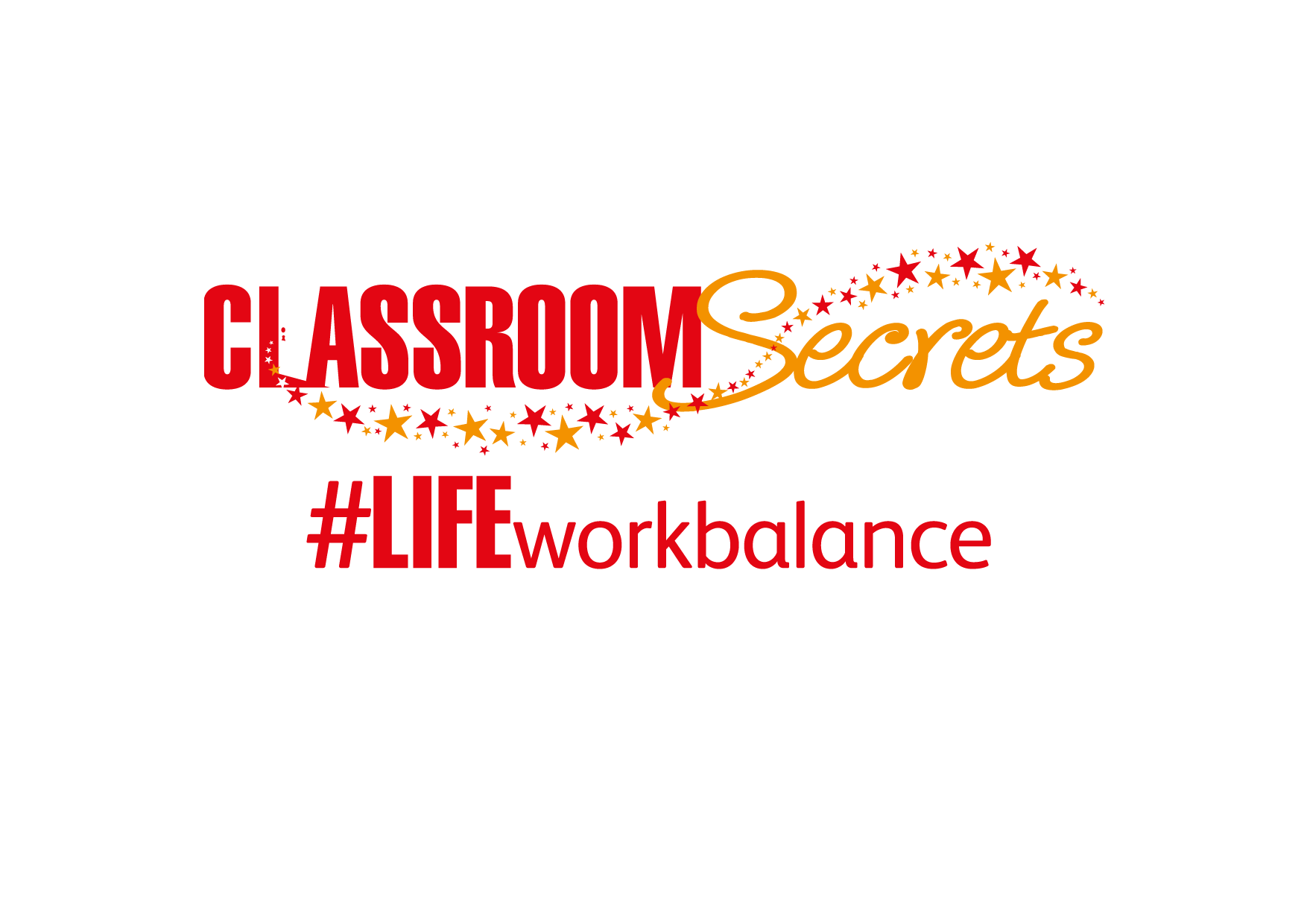 R
R
PS
PS
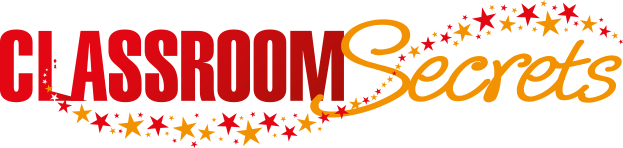 © Classroom Secrets Limited 2018
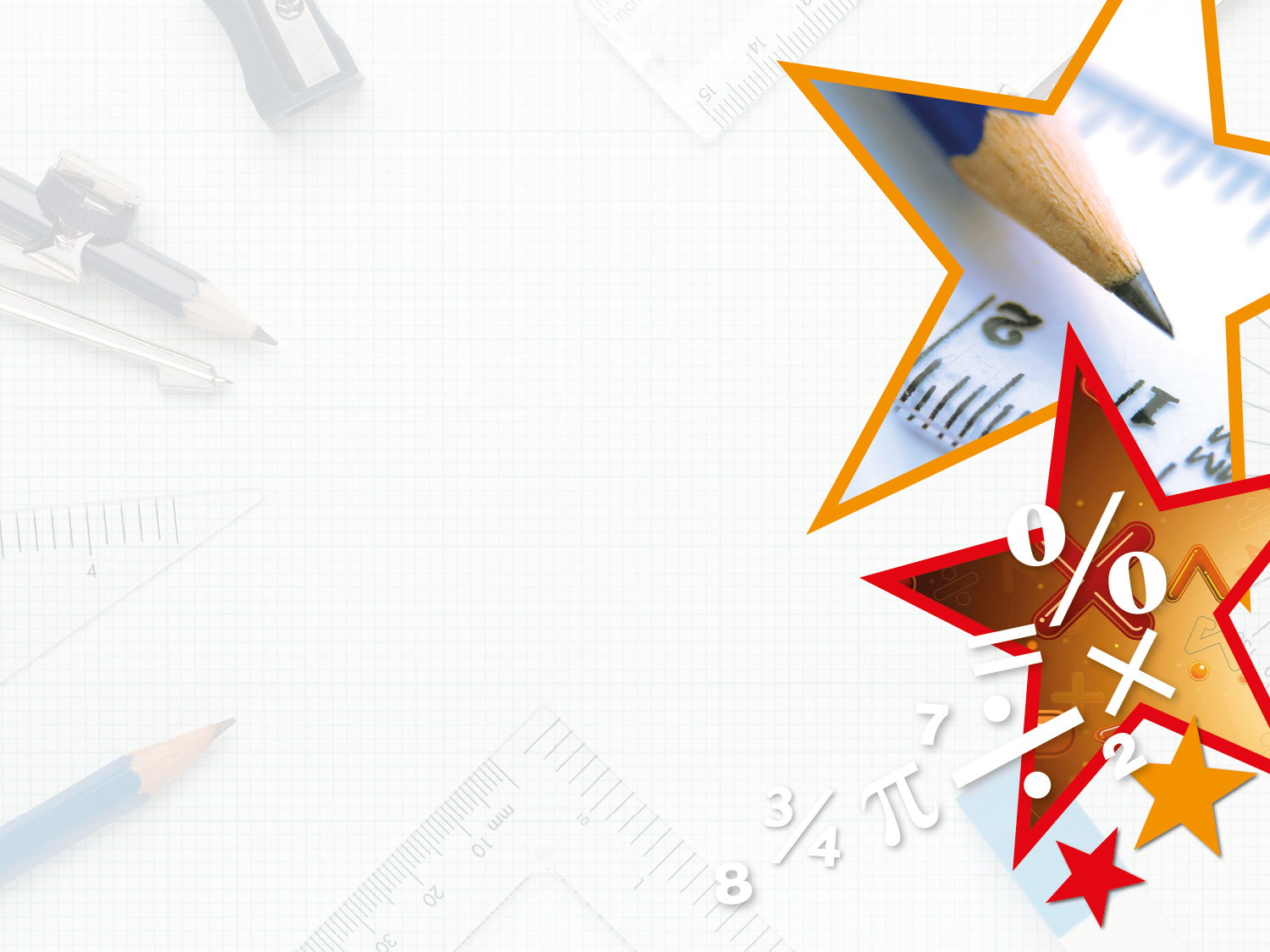 Year 4 – Summer Block 5 – Properties of Shape – Identify Angles

About This Resource:

This PowerPoint has been designed to support your teaching of this small step. It includes a starter activity and an example of each question from the Varied Fluency and Reasoning and Problem Solving resources also provided in this pack. You can choose to work through all examples provided or a selection of them depending on the needs of your class.


National Curriculum Objectives:

Mathematics Year 4: (4G4) Identify acute and obtuse angles and compare and order angles up to two right angles by size	


More Year 4 Properties of Shape resources.


Did you like this resource? Don’t forget to review it on our website.
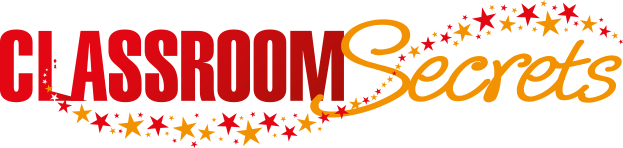 © Classroom Secrets Limited 2018
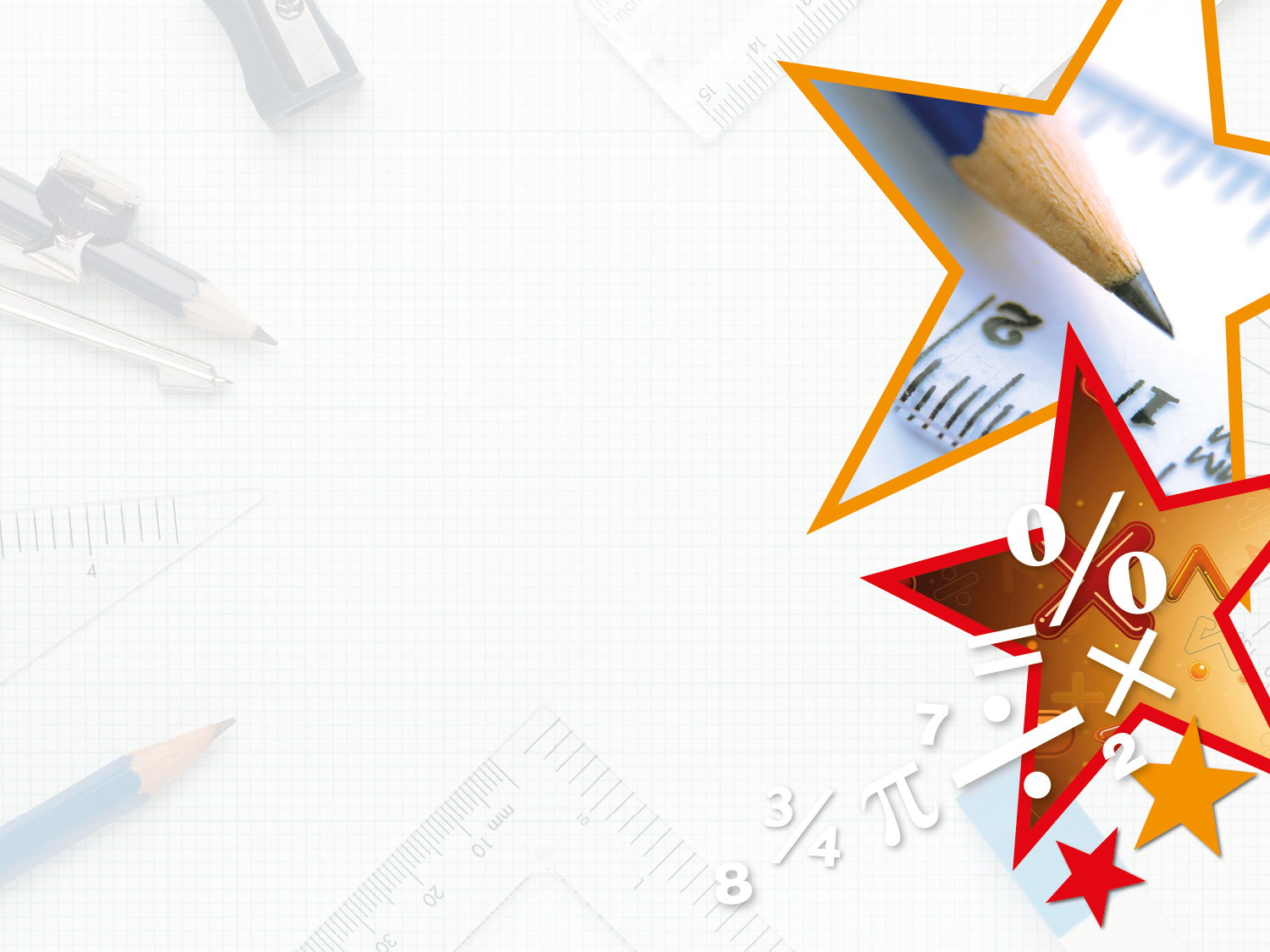 Year 4 – Summer Block 5 – Properties of Shape



Step 1: Identify Angles
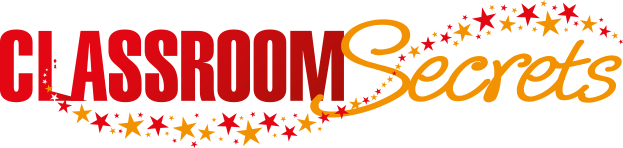 © Classroom Secrets Limited 2018
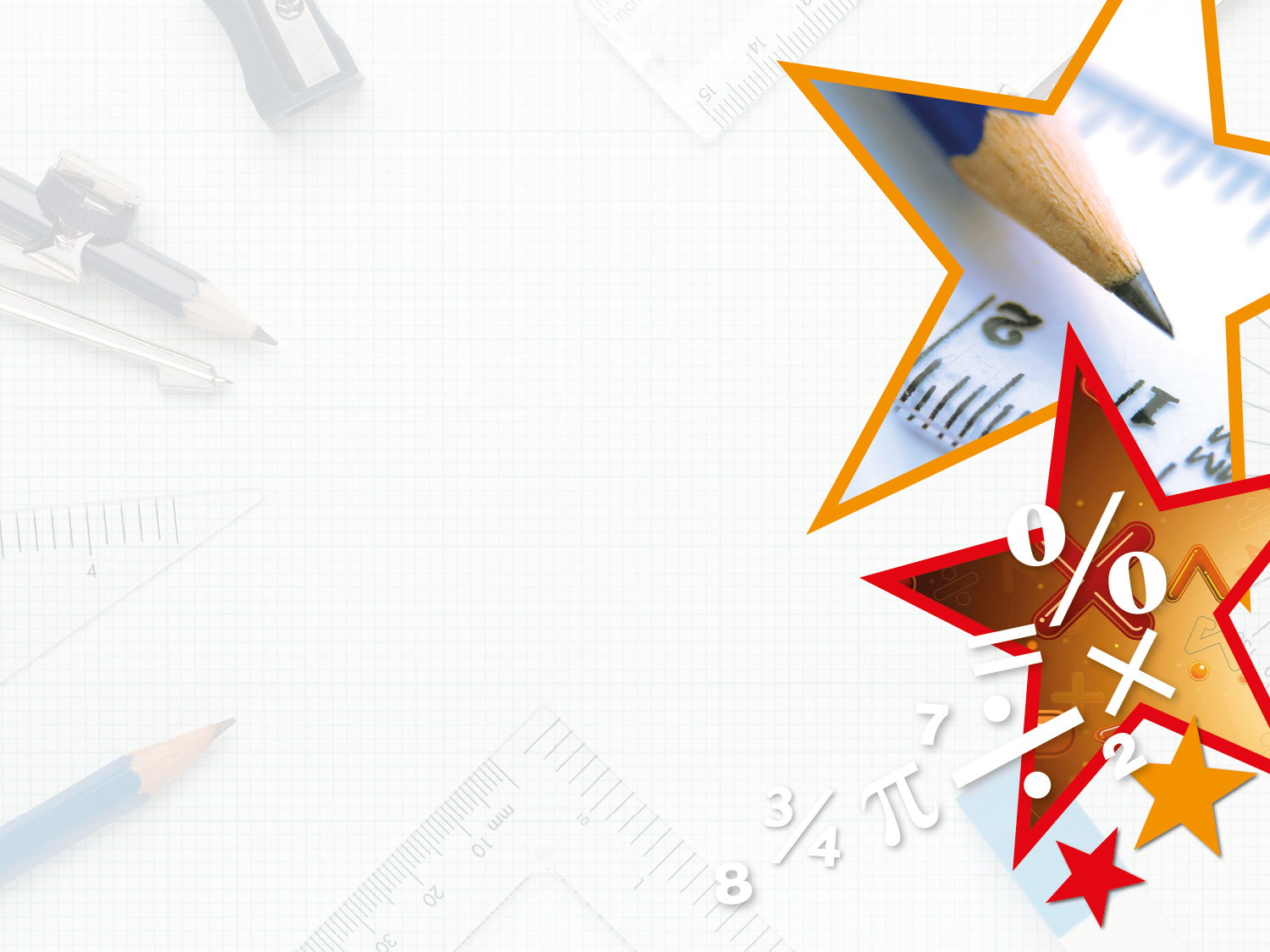 Introduction

Sort the angles.
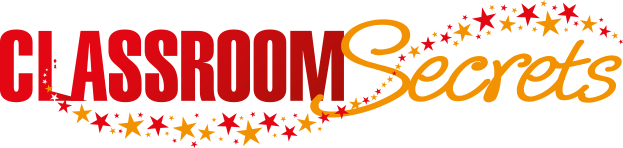 © Classroom Secrets Limited 2018
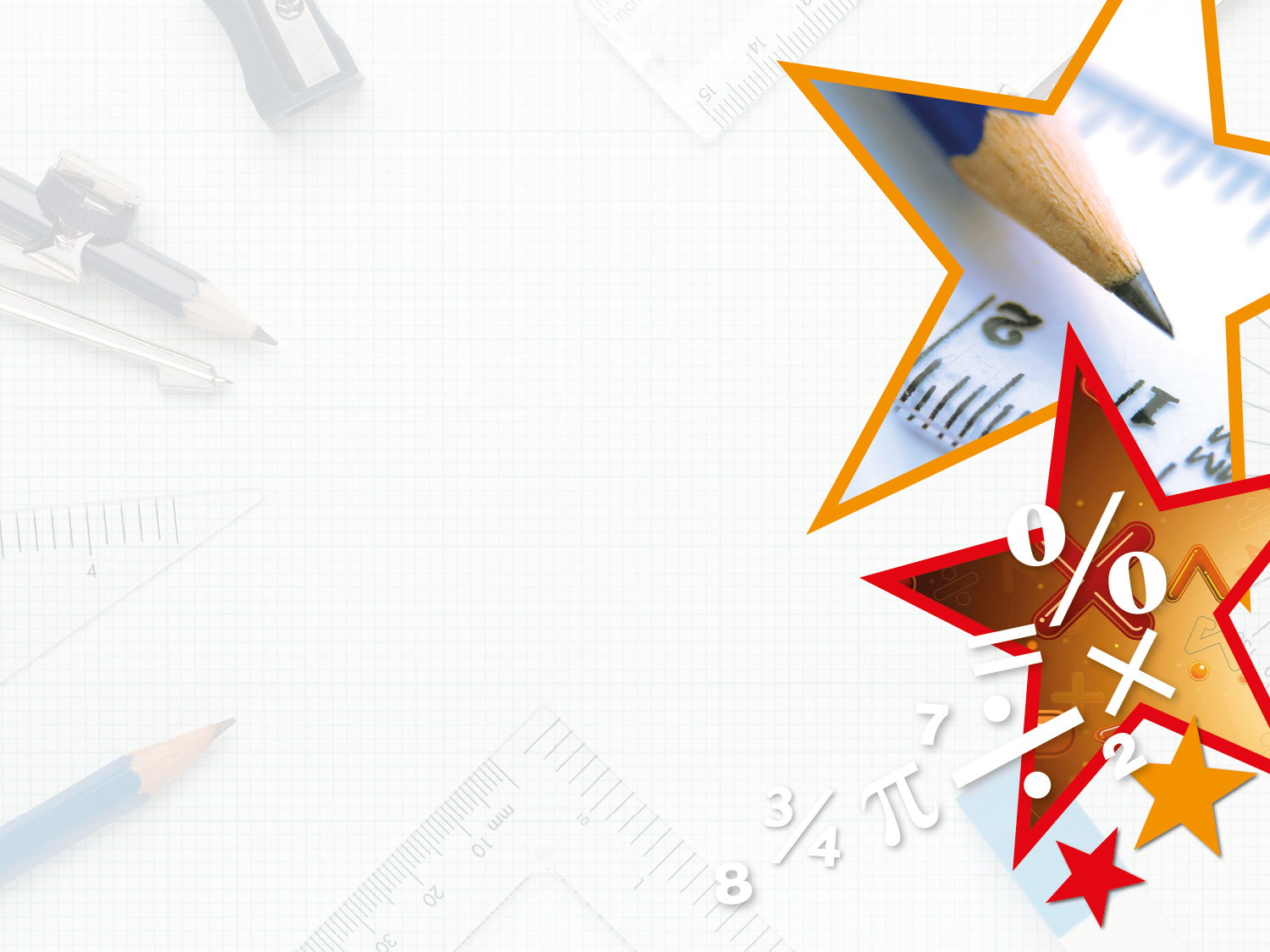 Introduction

Sort the angles.
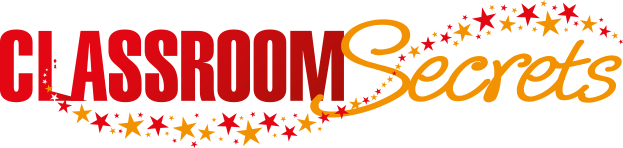 © Classroom Secrets Limited 2018
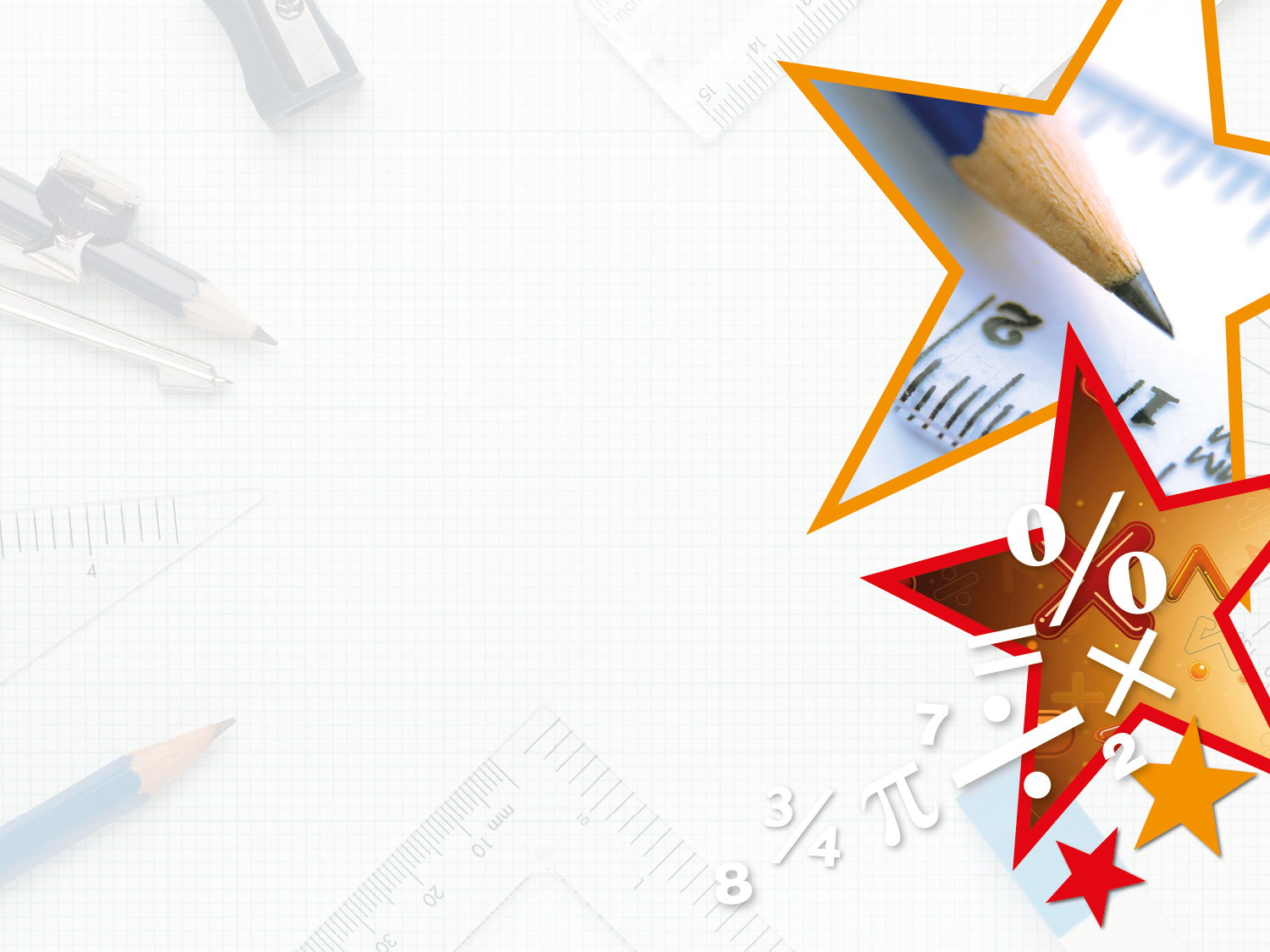 Varied Fluency 1

Circle all the obtuse angles.
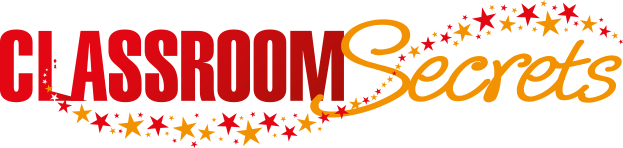 © Classroom Secrets Limited 2018
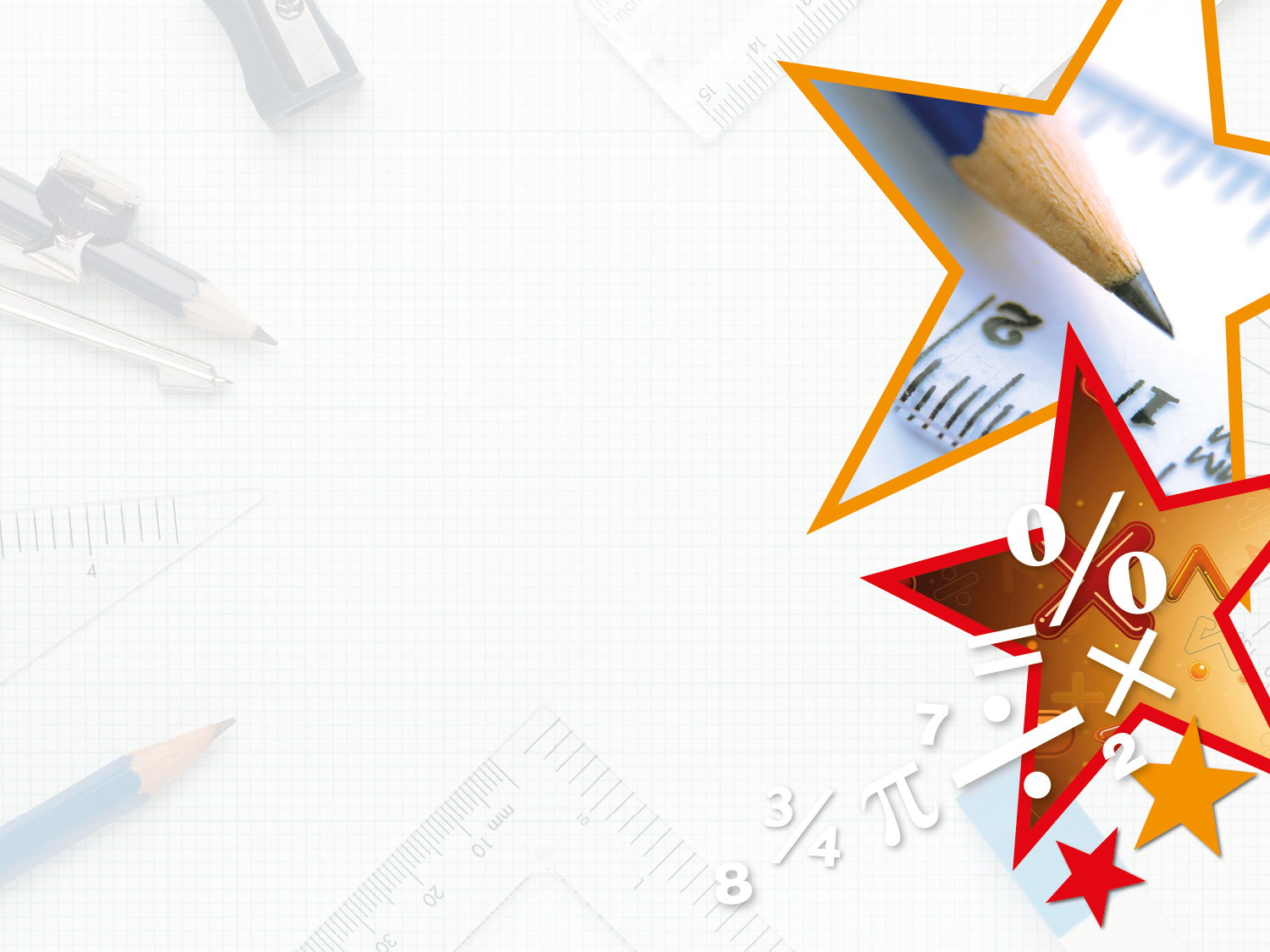 Varied Fluency 1

Circle all the obtuse angles.
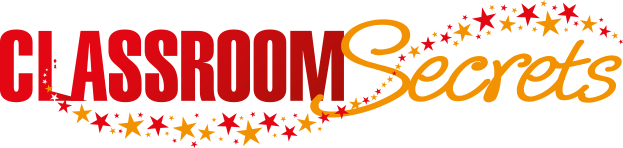 © Classroom Secrets Limited 2018
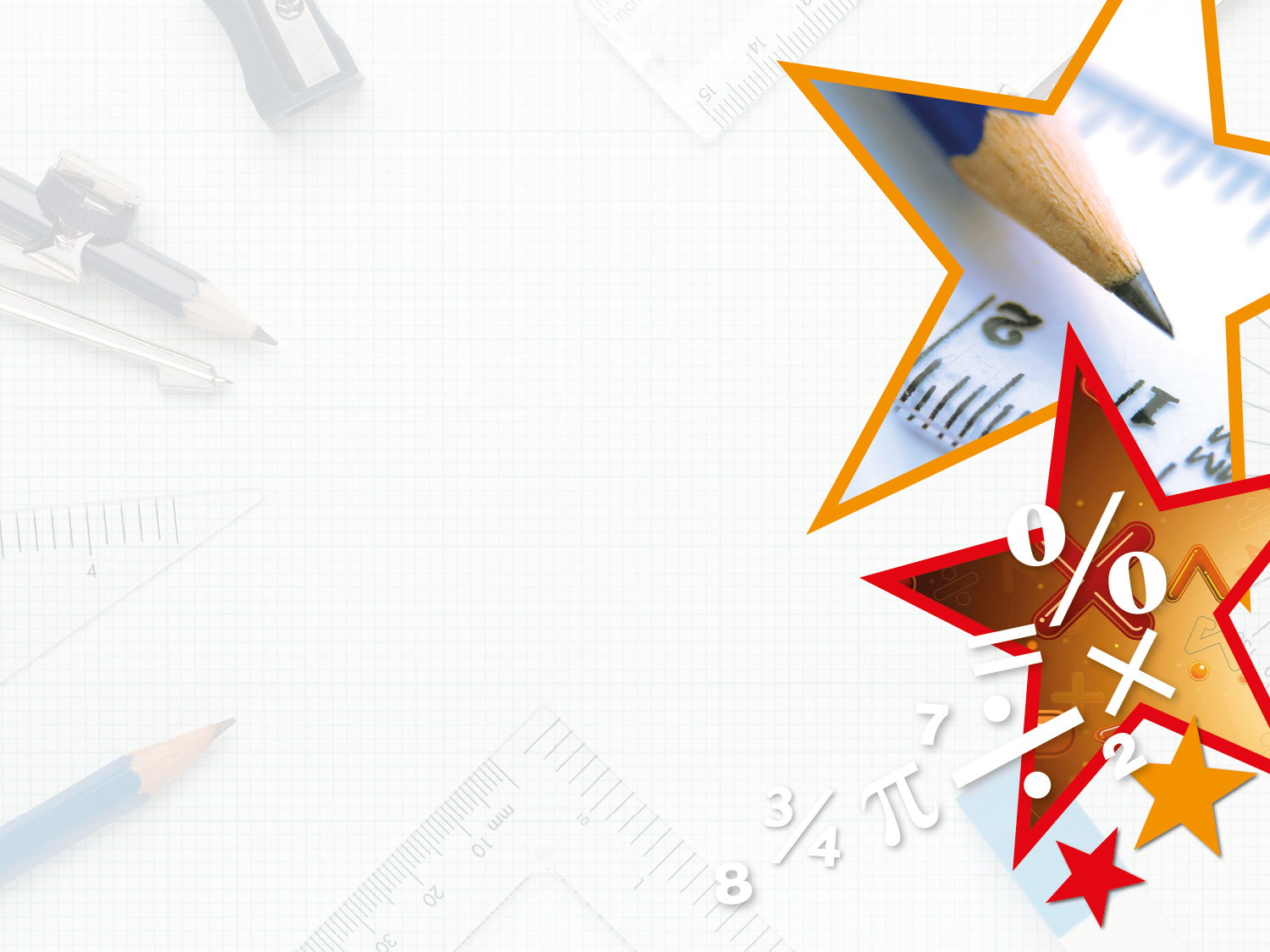 Varied Fluency 2

Use the symbols < or > to make the statements correct.
obtuse angle
90°
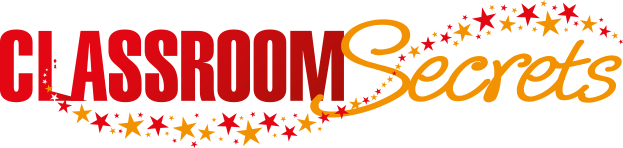 © Classroom Secrets Limited 2018
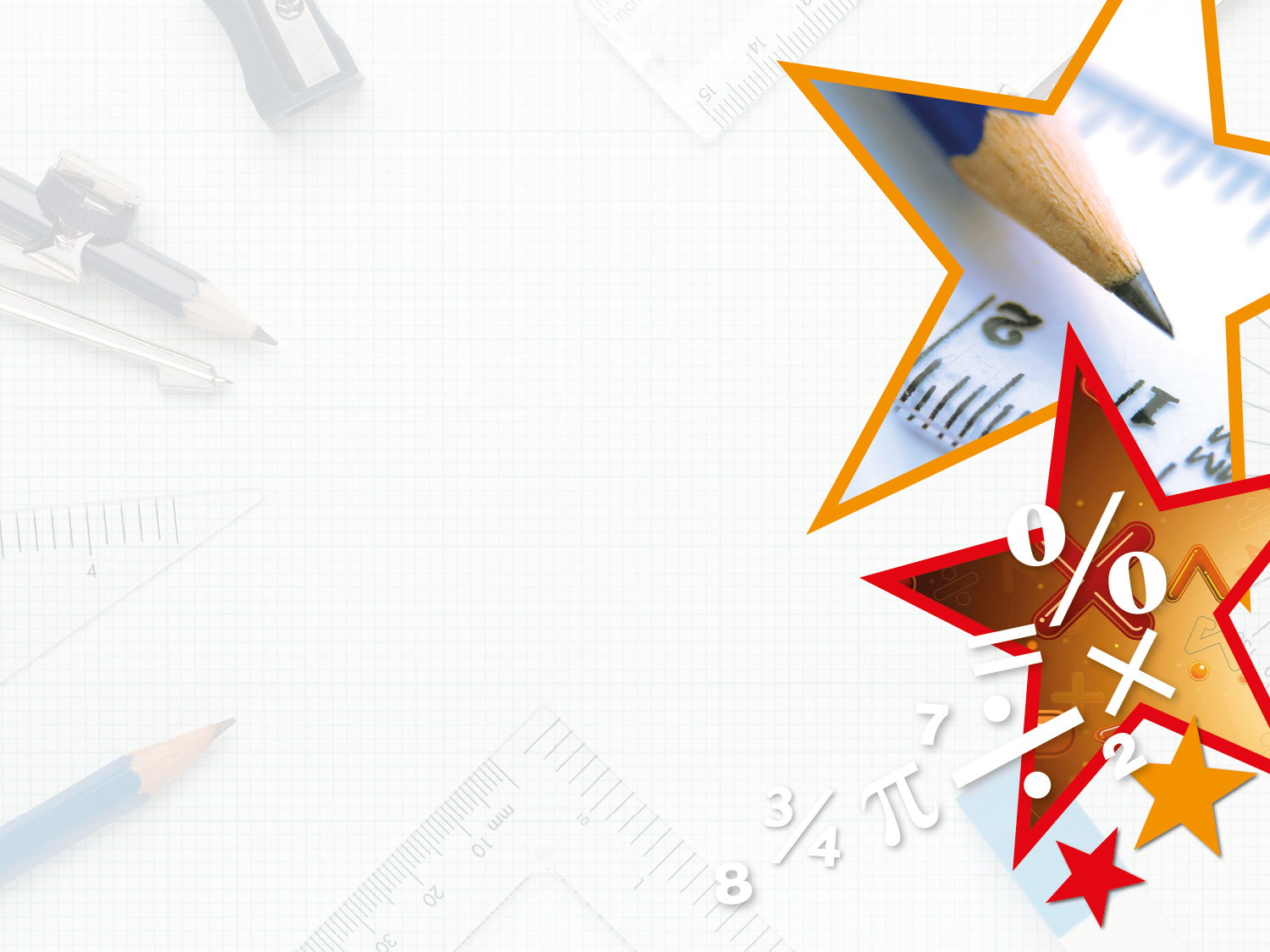 Varied Fluency 2

Use the symbols < or > to make the statements correct.
>
obtuse angle
90°
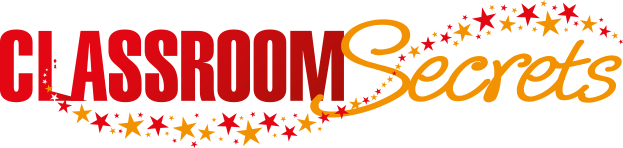 © Classroom Secrets Limited 2018
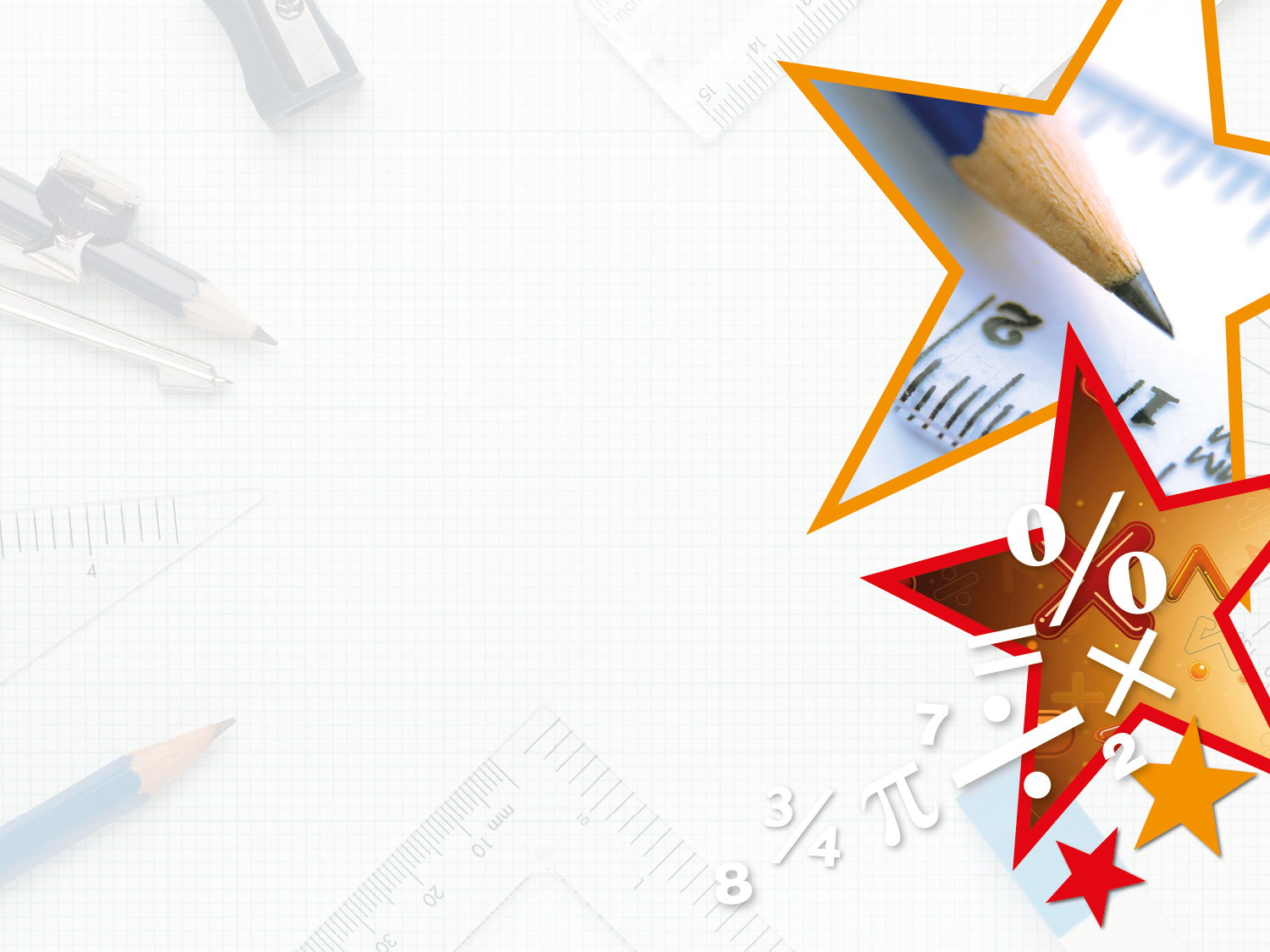 Varied Fluency 3

Match the angle size to the correct label.
acute angle
obtuse angle
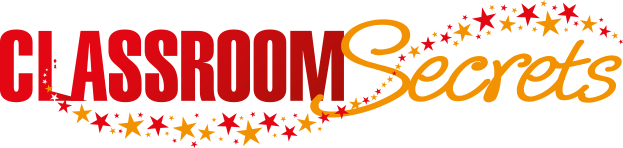 © Classroom Secrets Limited 2018
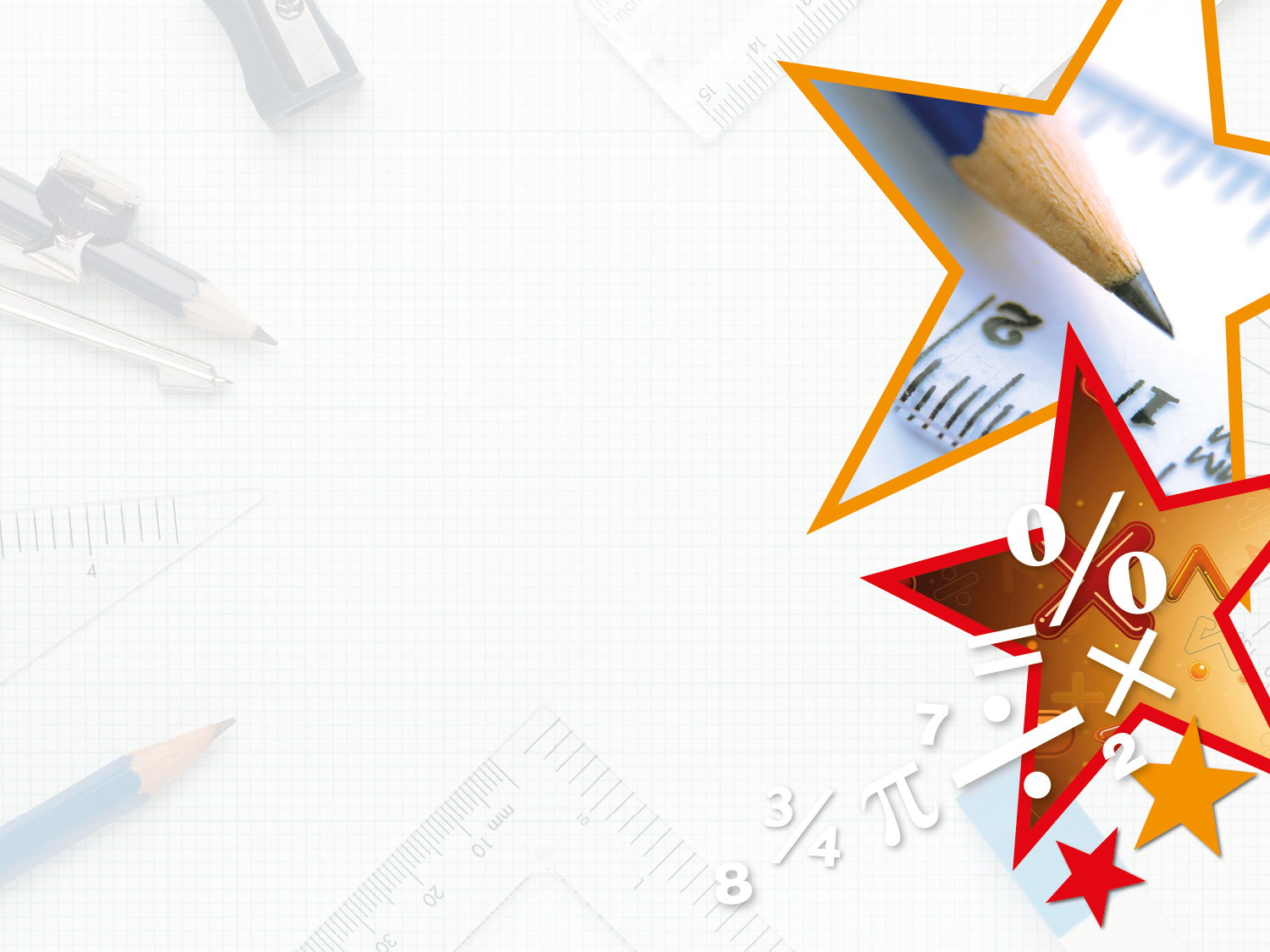 Varied Fluency 3

Match the angle size to the correct label.
acute angle
obtuse angle
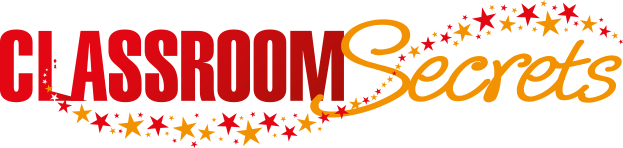 © Classroom Secrets Limited 2018
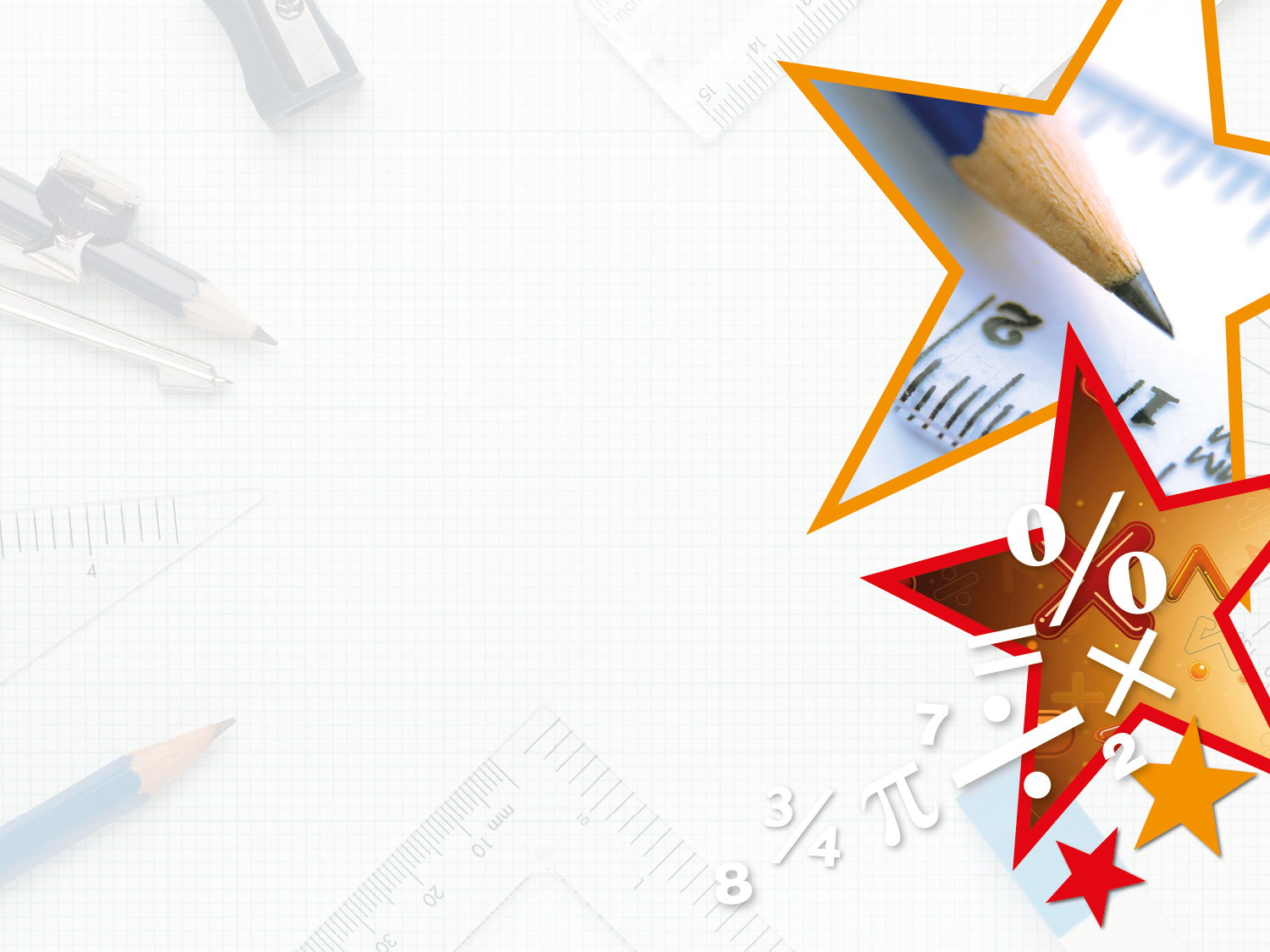 Varied Fluency 4

Use the line to draw an acute angle.
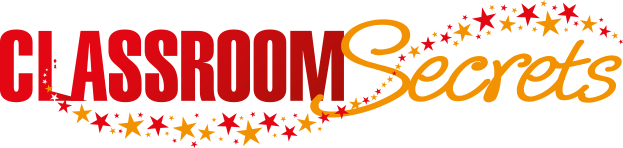 © Classroom Secrets Limited 2018
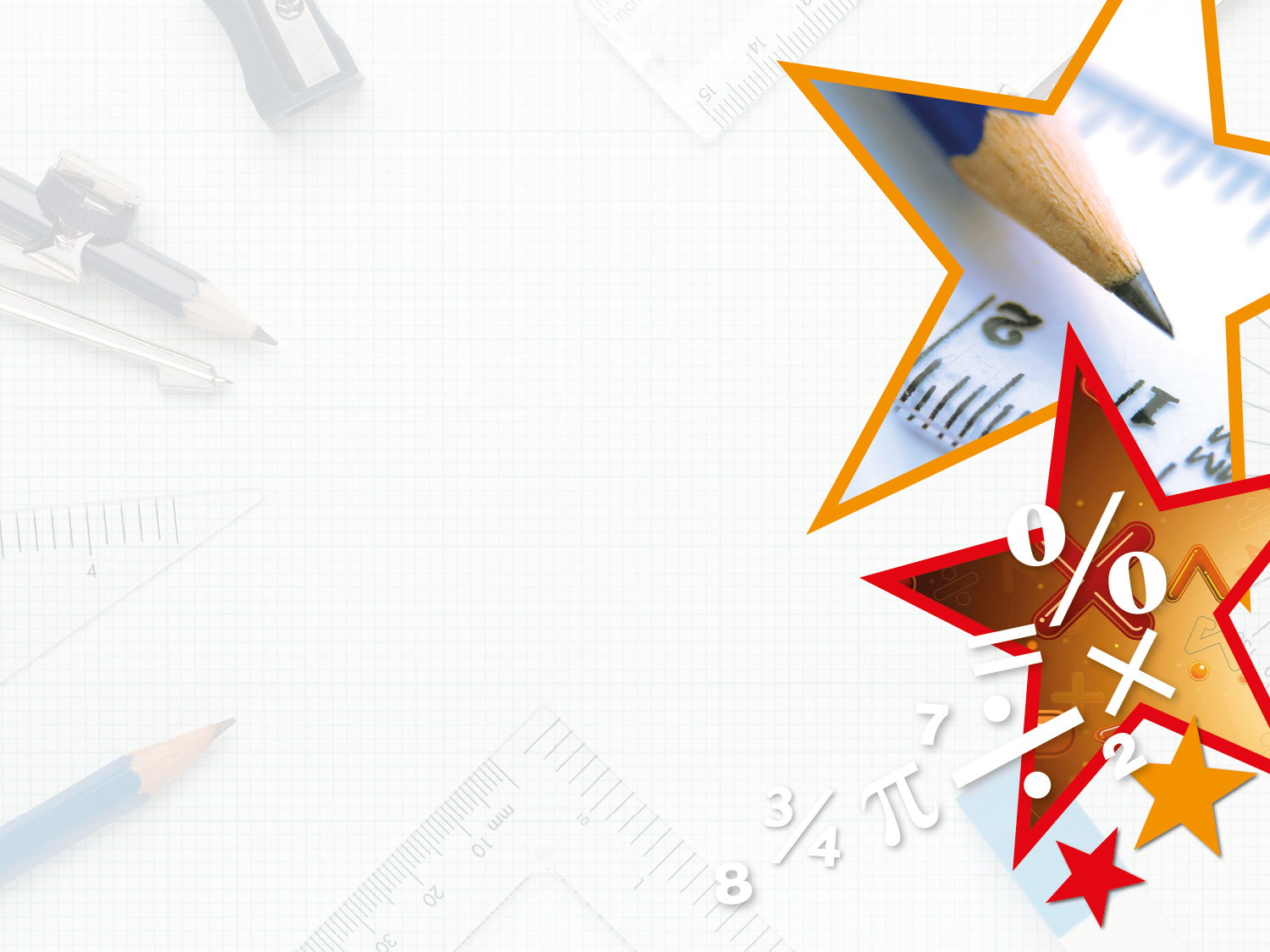 Varied Fluency 4

Use the line to draw an acute angle.
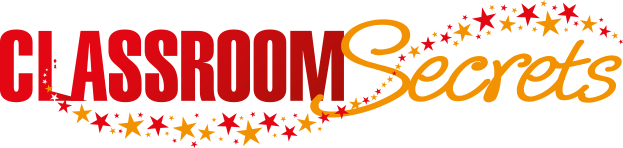 © Classroom Secrets Limited 2018
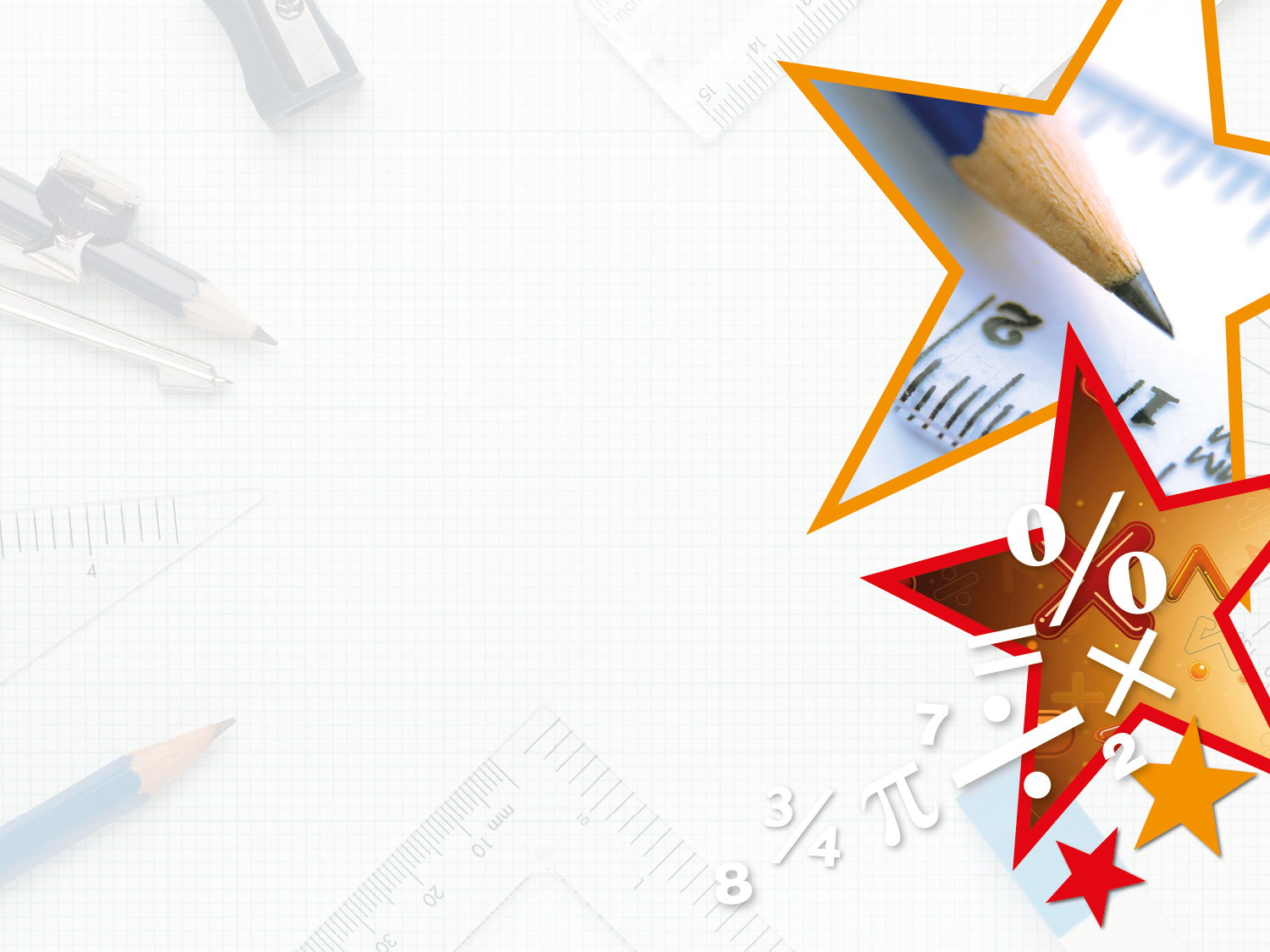 Problem Solving 1

Match the angles which will still be acute 
when they are combined.
12°
10°
79°
20°
65°
60°
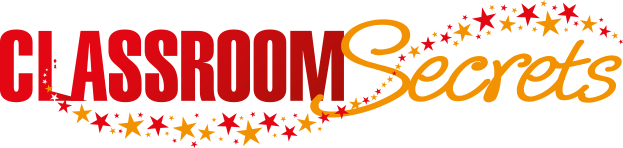 © Classroom Secrets Limited 2018
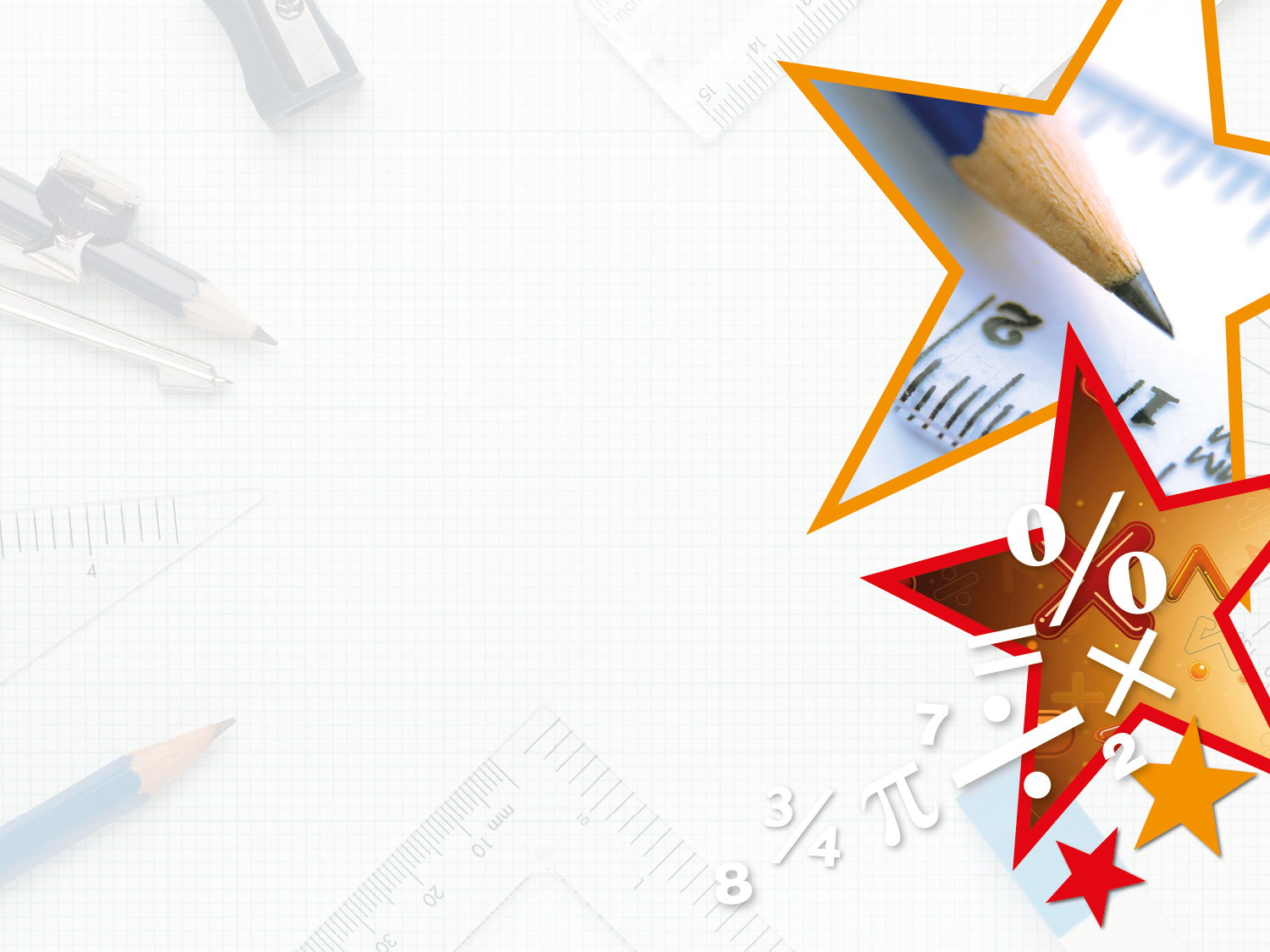 Problem Solving 1

Match the angles which will still be acute 
when they are combined.
12°
10°
79°
20°
65°
60°
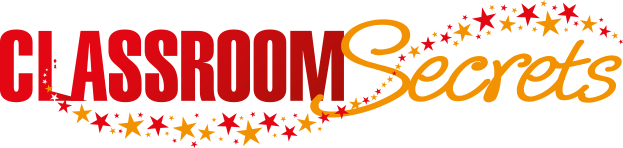 © Classroom Secrets Limited 2018
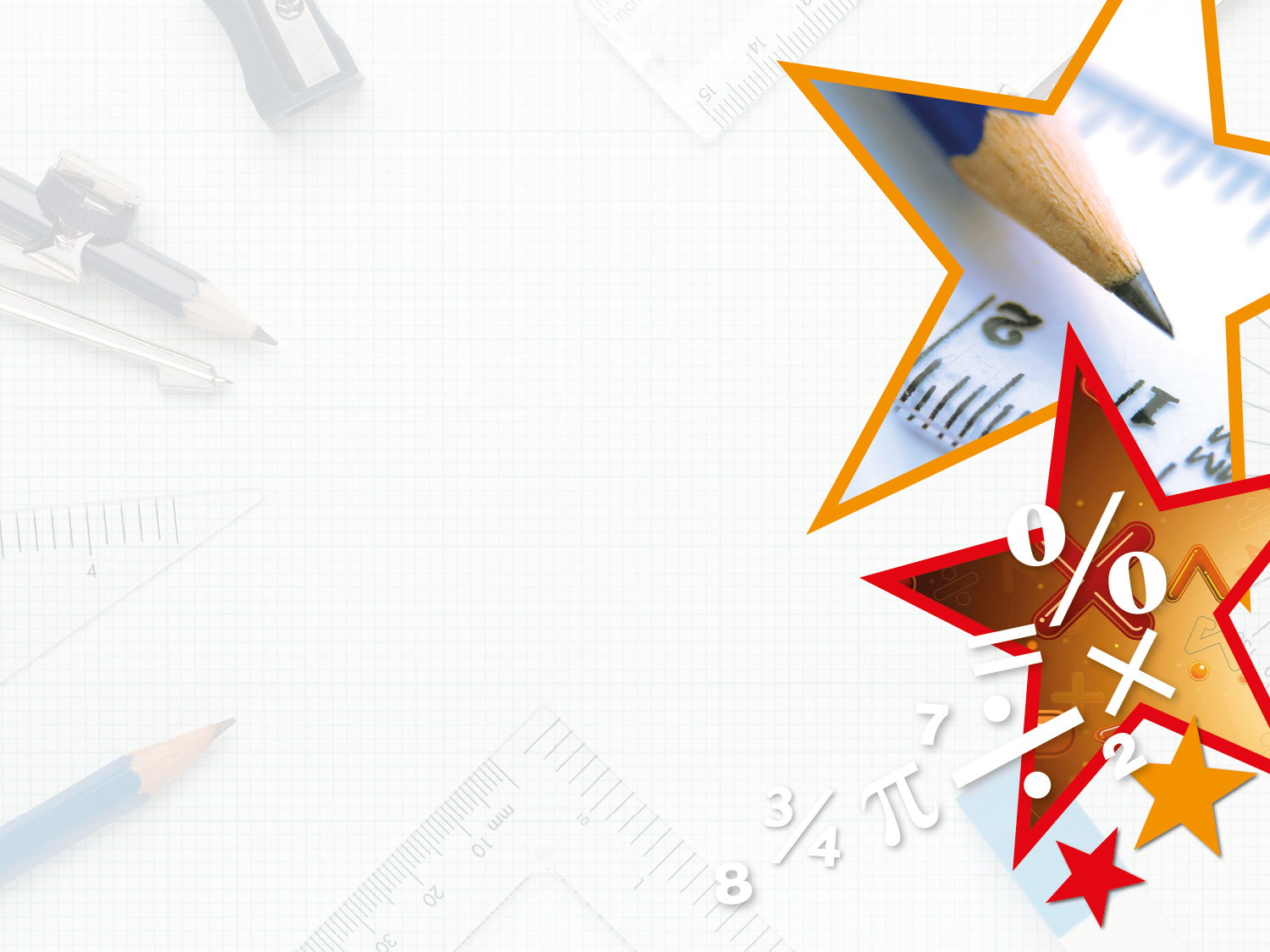 Reasoning 1

Which angle is the odd one out? 












Explain your answer.
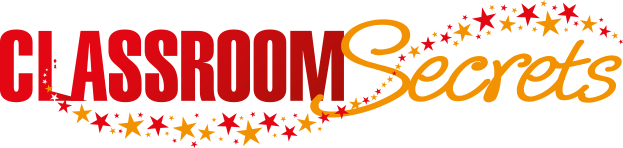 © Classroom Secrets Limited 2018
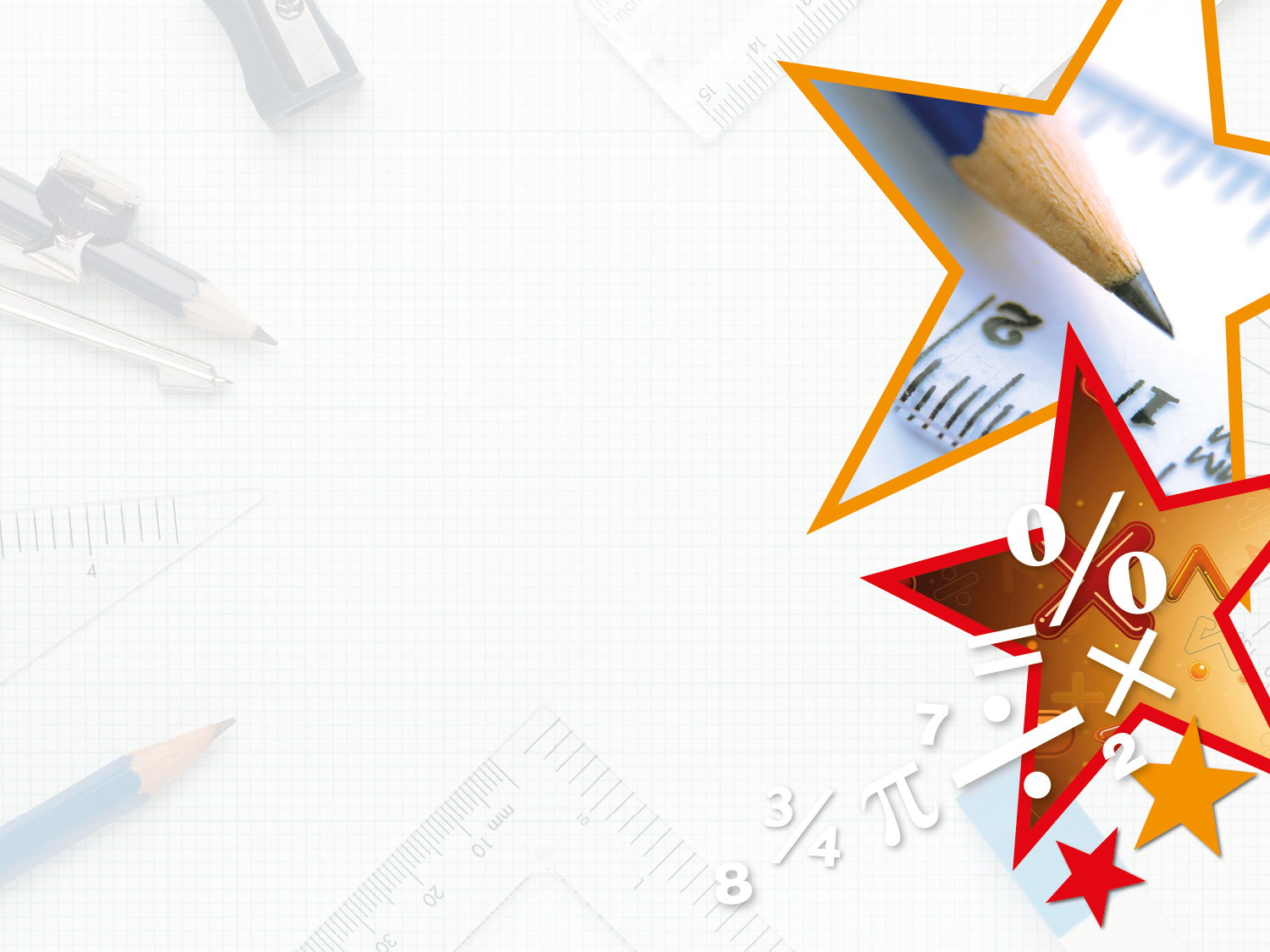 Reasoning 1

Which angle is the odd one out? 












Explain your answer.
This angle is acute while all the others are right angles.
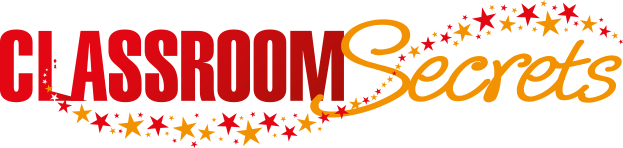 © Classroom Secrets Limited 2018
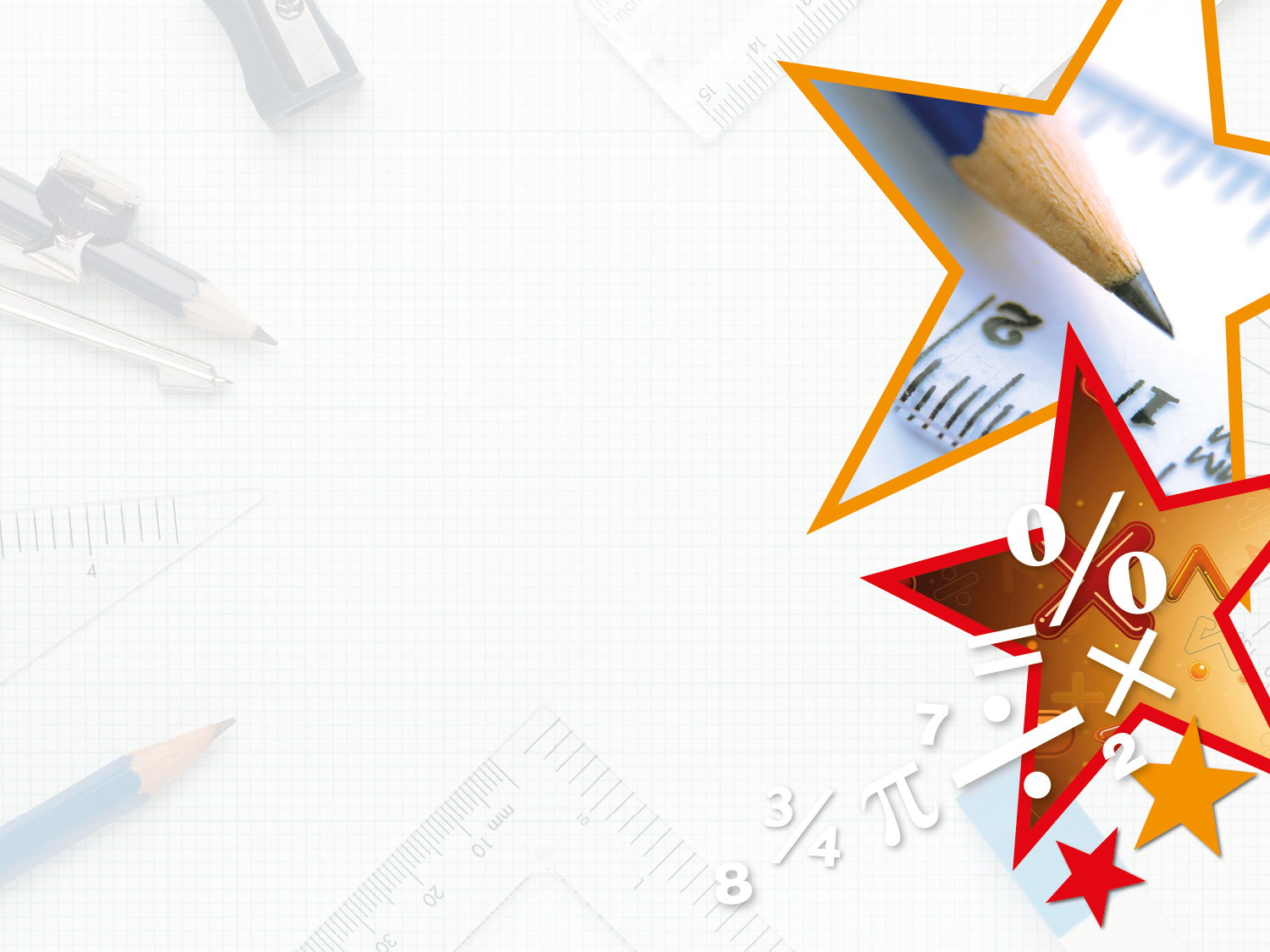 Problem Solving 2

Using the digits below, can you create
more obtuse or acute angles?
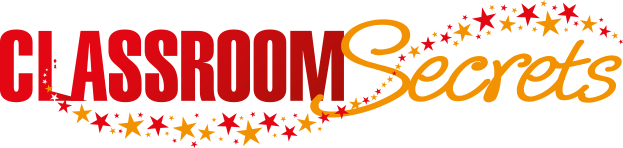 © Classroom Secrets Limited 2018
8
6
1
0
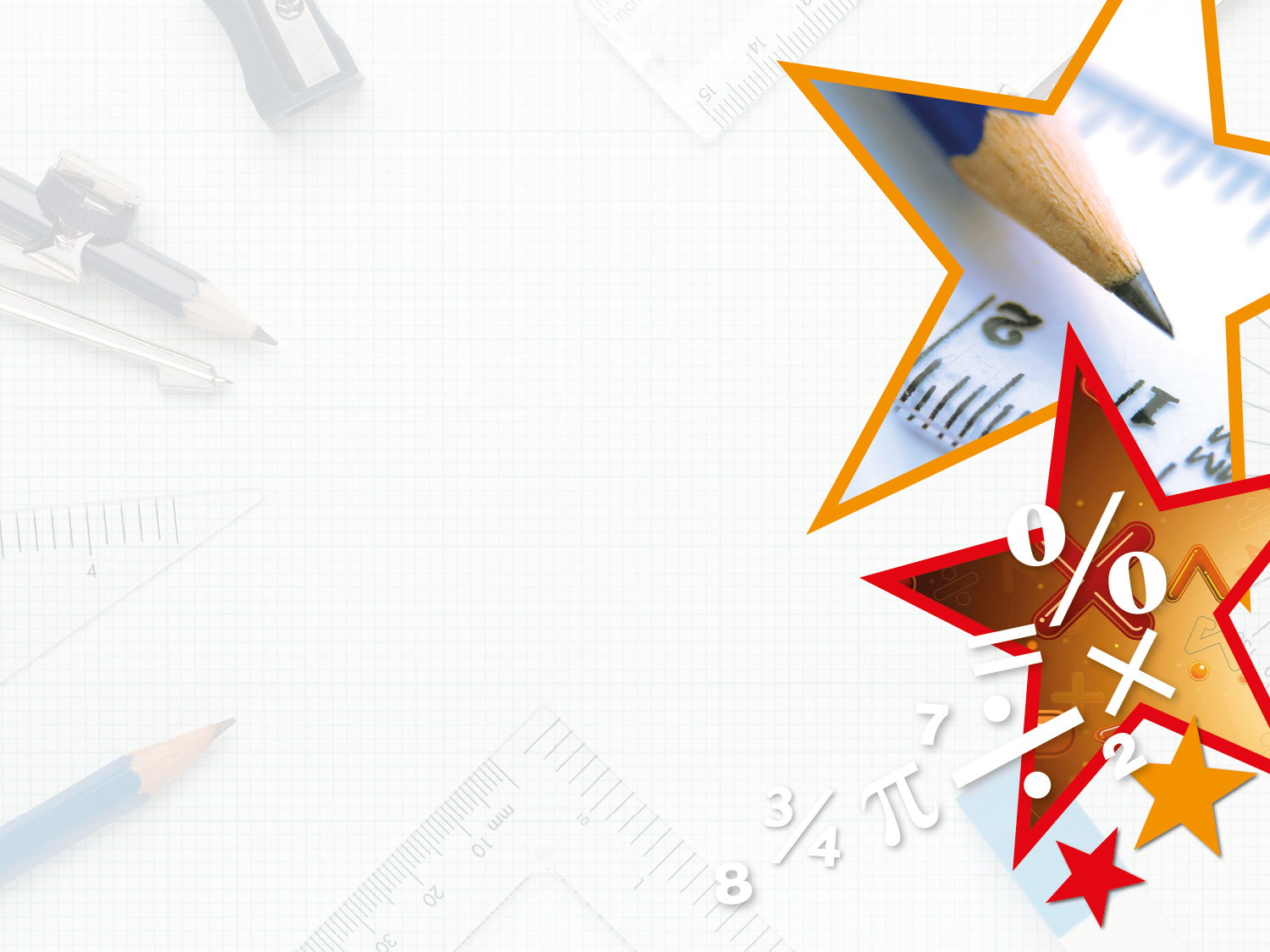 Problem Solving 2

Using the digits below, can you create
more obtuse or acute angles?








2-digit acute possibilities:
61°, 60°, 68°, 16°, 10°, 18°, 86°, 81°, 80°

3-digit obtuse possibilities:
108°, 106°, 160°, 168°

There are more acute than obtuse angles possible.
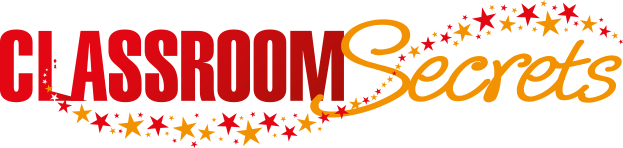 © Classroom Secrets Limited 2018
8
6
1
0